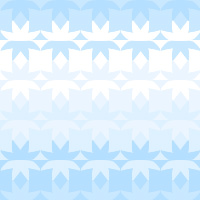 ИТОГИ ПРОЕКТА
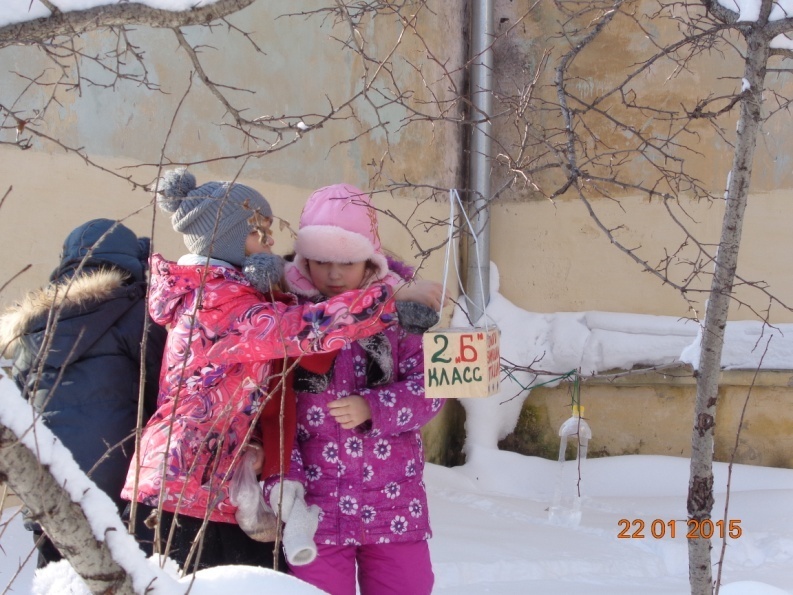 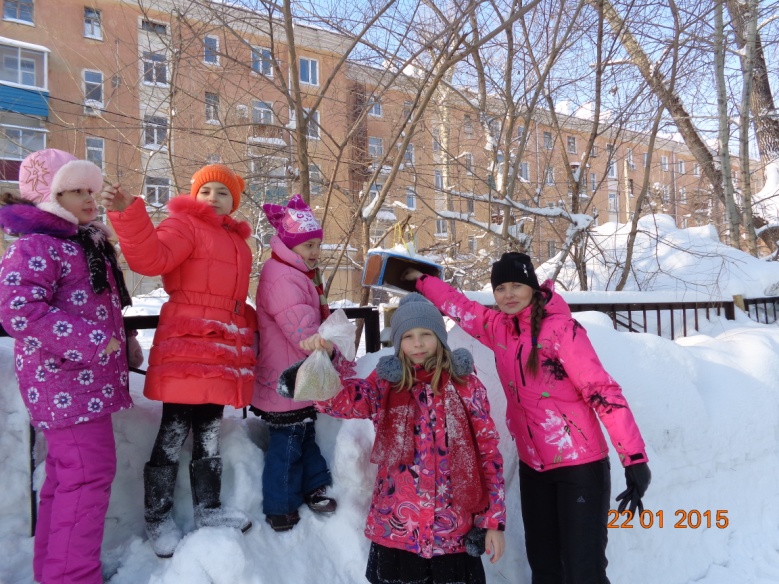 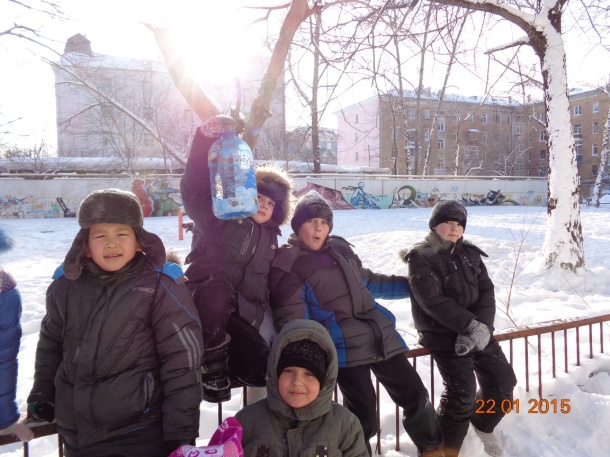 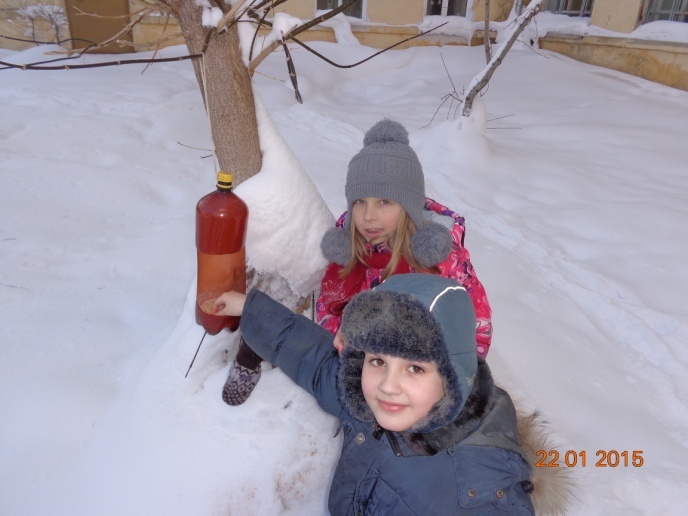 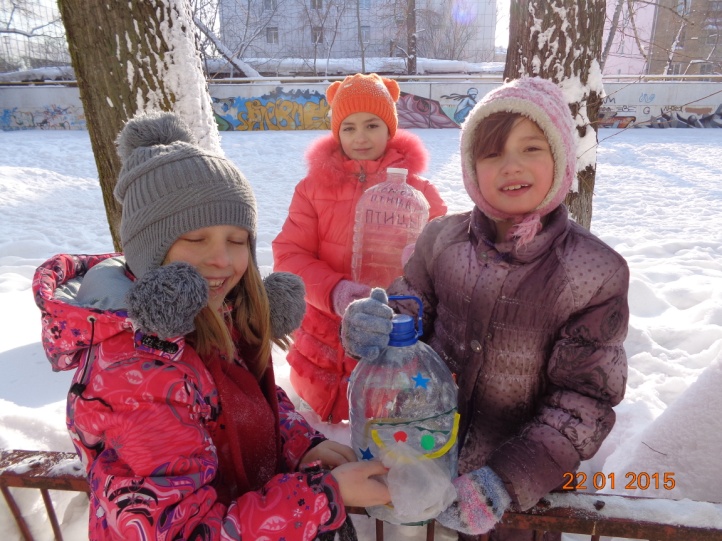